Jahresrückblick Abteilung     Tischtennis 2019/20/21
Georg Buchner
Abteilungsleitung Tischtennis
Inhalt der Präsentation:
1. Anzahl der aktiven Mitglieder
2. Saisonstart 2019 mit Hobby Dorfturnier
3. Mannschaftsmeldung mit Saisonergebnissen
4. Pflichtspielranglisten
5. Vereinsmeisterschaften
6. Turnierteilnahmen im Einzelsport
7. Vorausschau in die Saison 2021/2022
Anzahl der aktiven Mitglieder:
Saisonstart mit Hobby Dorfturnieram 13. September 2019:
Platzierungen:
Damen (2 Teilnehmer): 1. Gabi Gauda 2. Maria Kapsner
Herren (11 Teilnehmer): 1. Florian Utzmeier 2. Thomas Heiß 3. Pavel Botov (Paul)
MannschaftsmeldungHerren 1 (6er):
MannschaftsmeldungHerren 2 (4er):
MannschaftsmeldungHerren 3 (4er):
MannschaftsmeldungDamen (Braunschweiger S.):
MannschaftsmeldungJugend (4er):
Mannschaftsmeldung Bezirks-Pokal der Bezirksklassen (3er):
Pflichtspielrangliste Saison 2019/20Top 10
Ewige Pflichtspielliste TUS KienbergTop Ten 08/2020
Vereinsmeisterschaft Erwachseneam 11. Januar 2020
Vereinsmeisterschaft Jugend am11. Januar 2020
Jugendeinzelturniere im Bezirk Oberbayern Ost
Saison 2020/2021
Abbruch wegen Corona!
Saison 2021/2022                        Herren 1 und 2
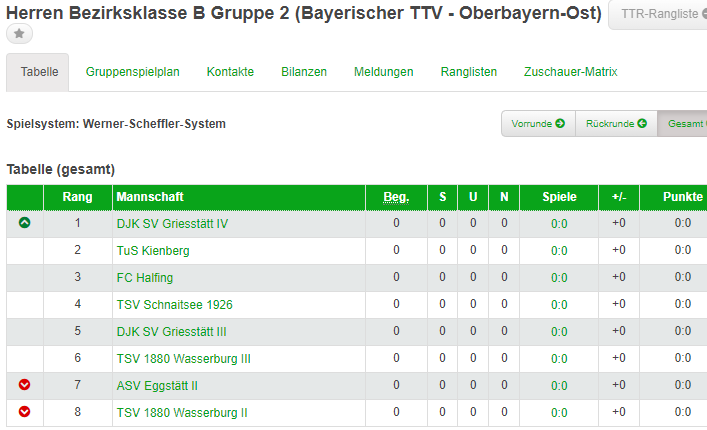 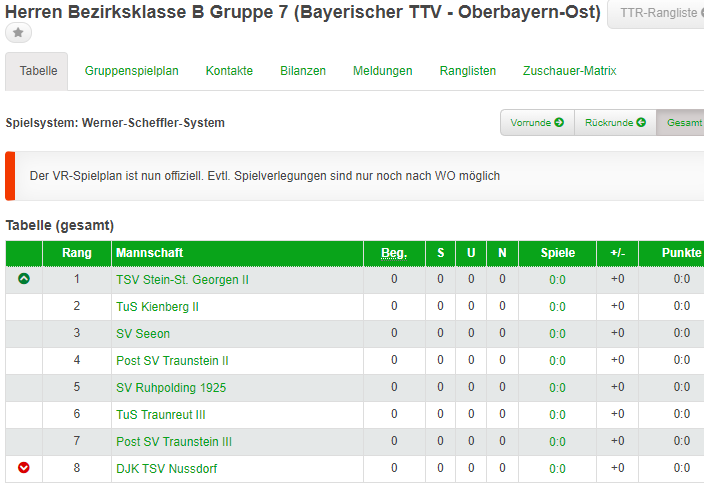 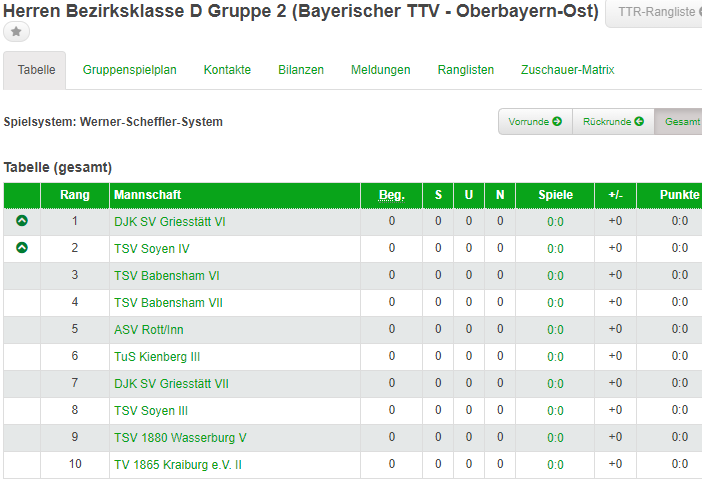 Saison 2021/2022                            Herren 3, Jungen
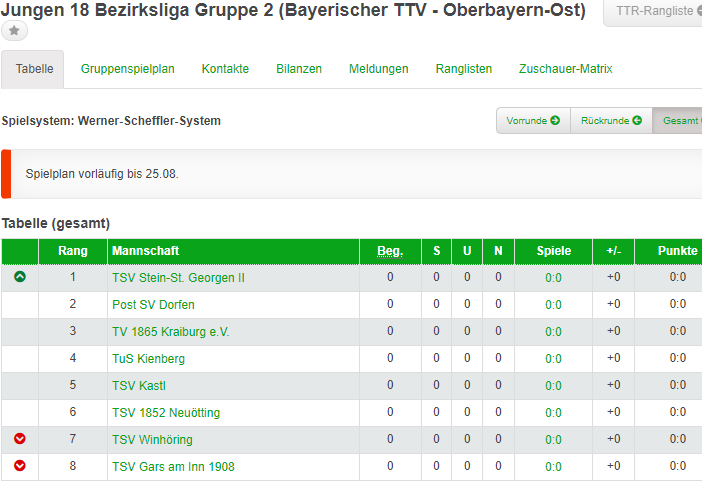